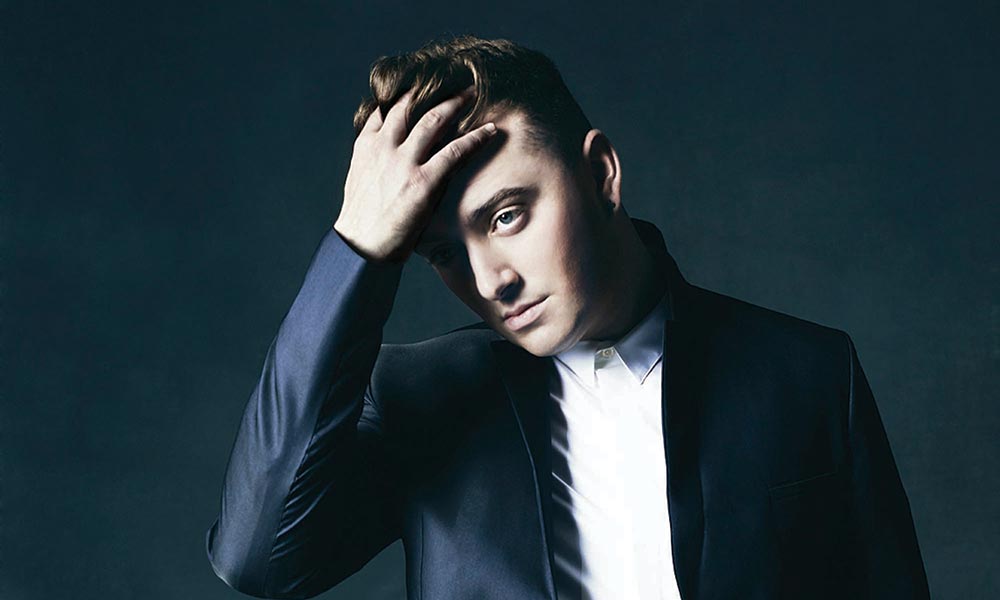 S1 Stay with me
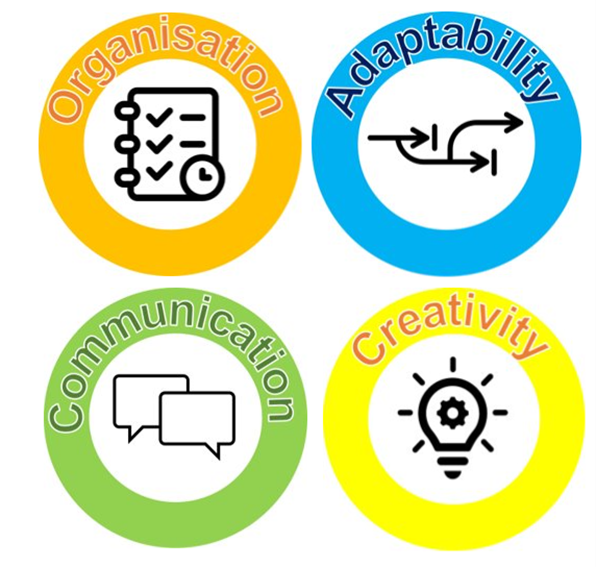 Strumming pattern 2 – Crotchet beats
Group Performance
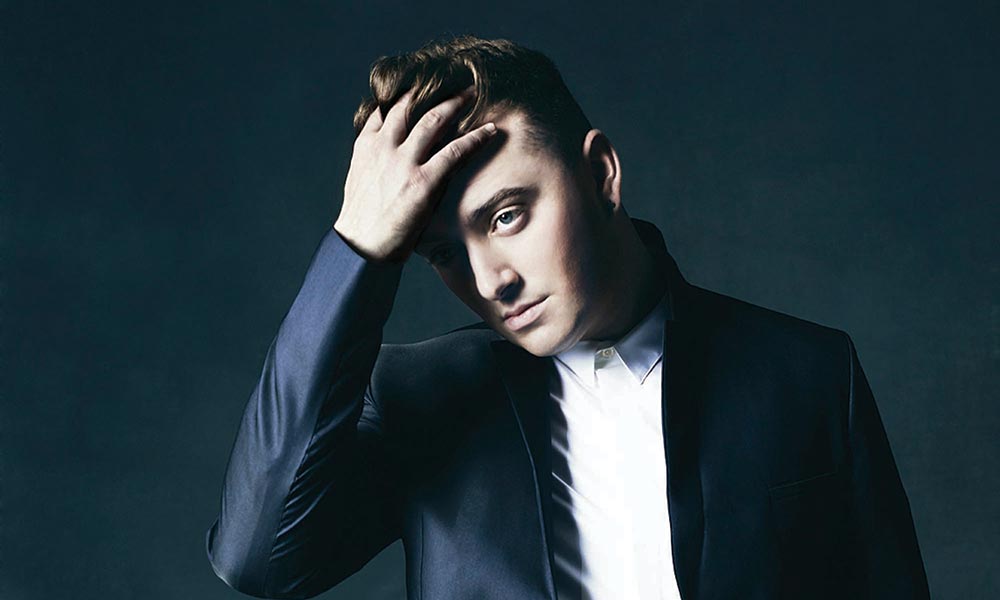 Learning Intentions
Today we will be learning about the ukulele and how to perform specific chords on that instrument. 
We will then use these skills to perform the chord structure from Sam Smith’s song Stay with me.
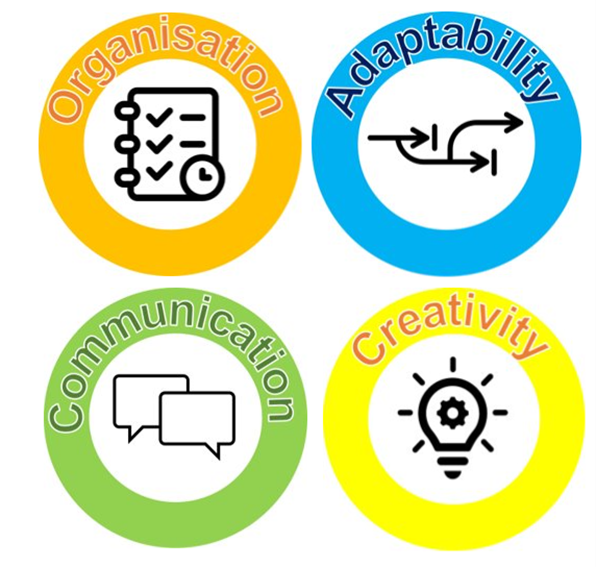 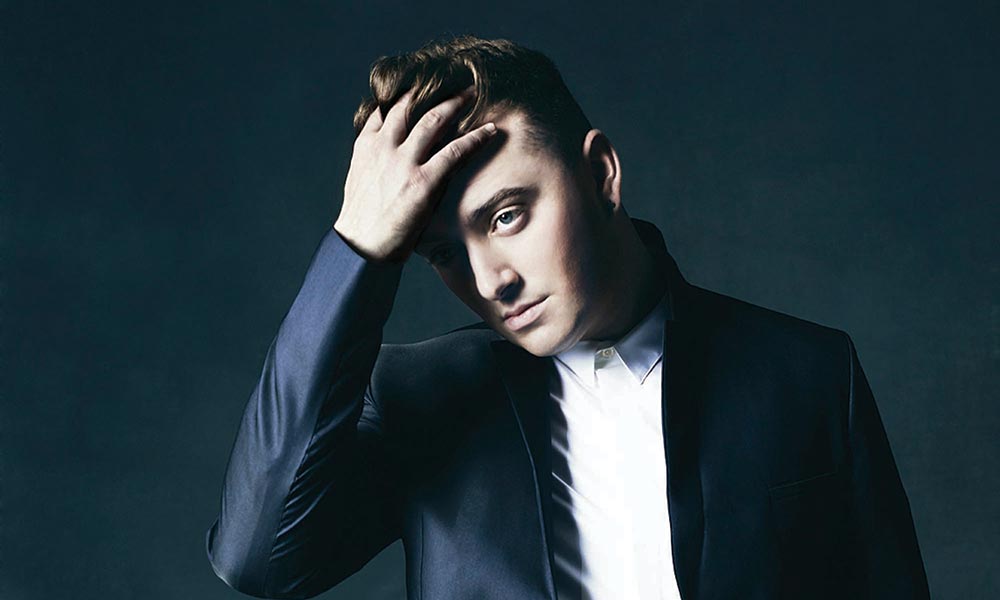 Success Criteria
I can confidently describe the parts of the ukulele.
I can perform specific chords on the ukulele and perform as part of a group.
I can evaluate my own and others performances providing next steps and targets.
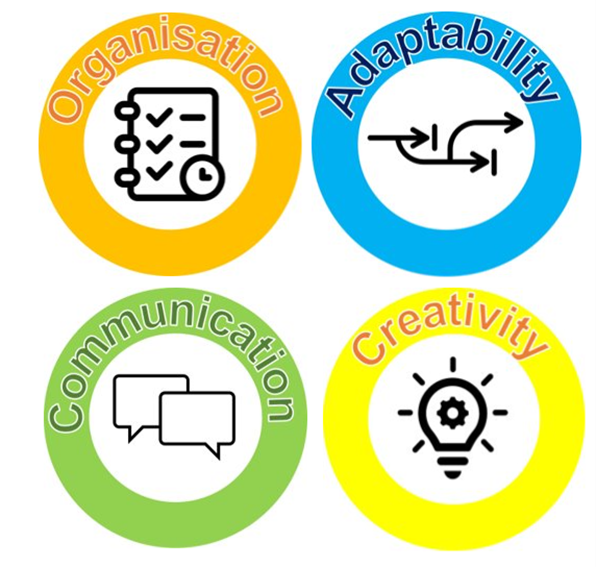 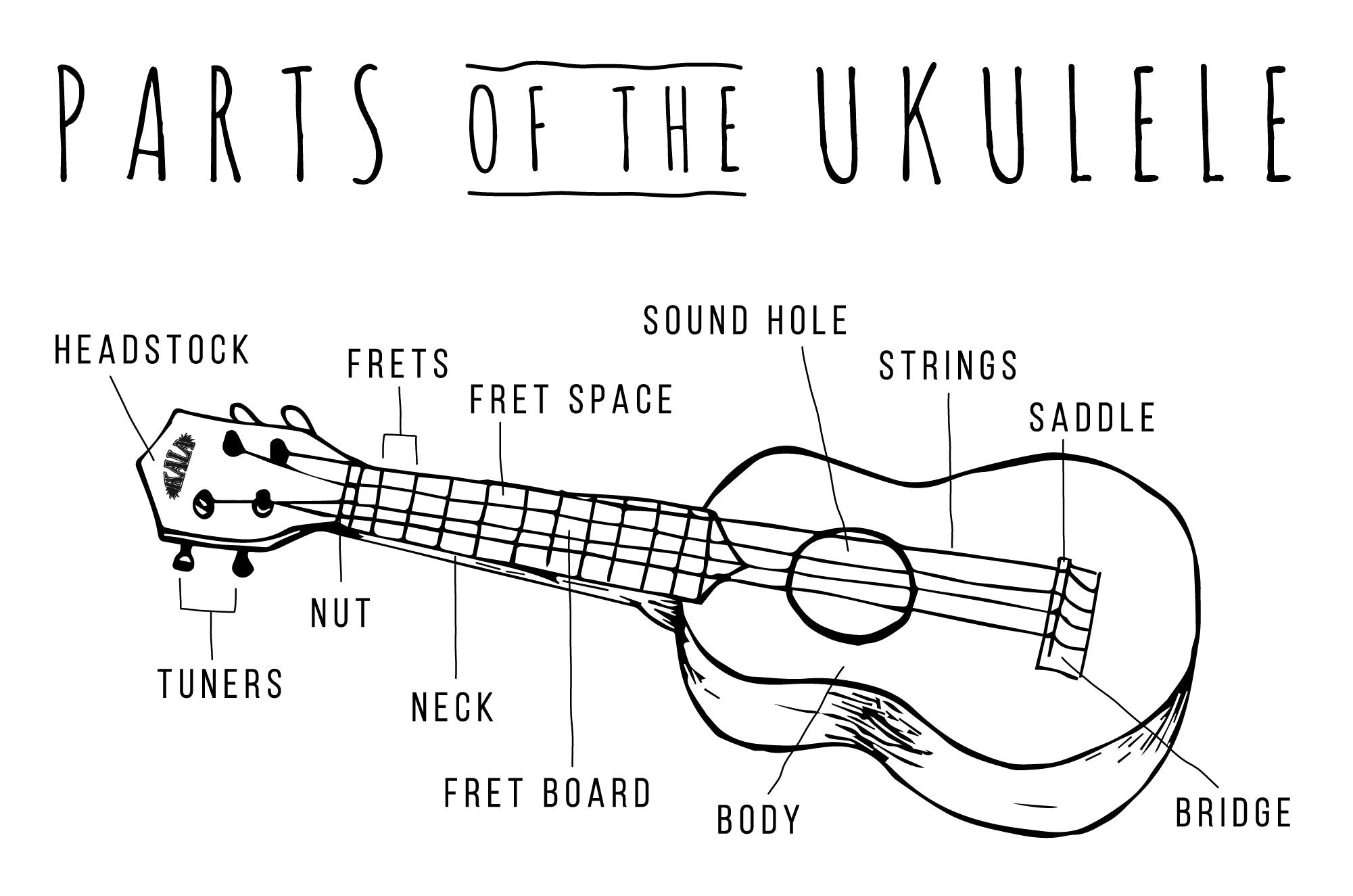 Strumming position on ukulele
You should use your index finger nail to strum the strings.

Once you are confident with the chords we will introduce a strumming pattern.
Ukulele chords
4    3    2    1
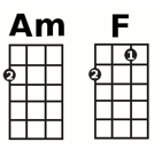 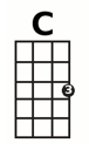 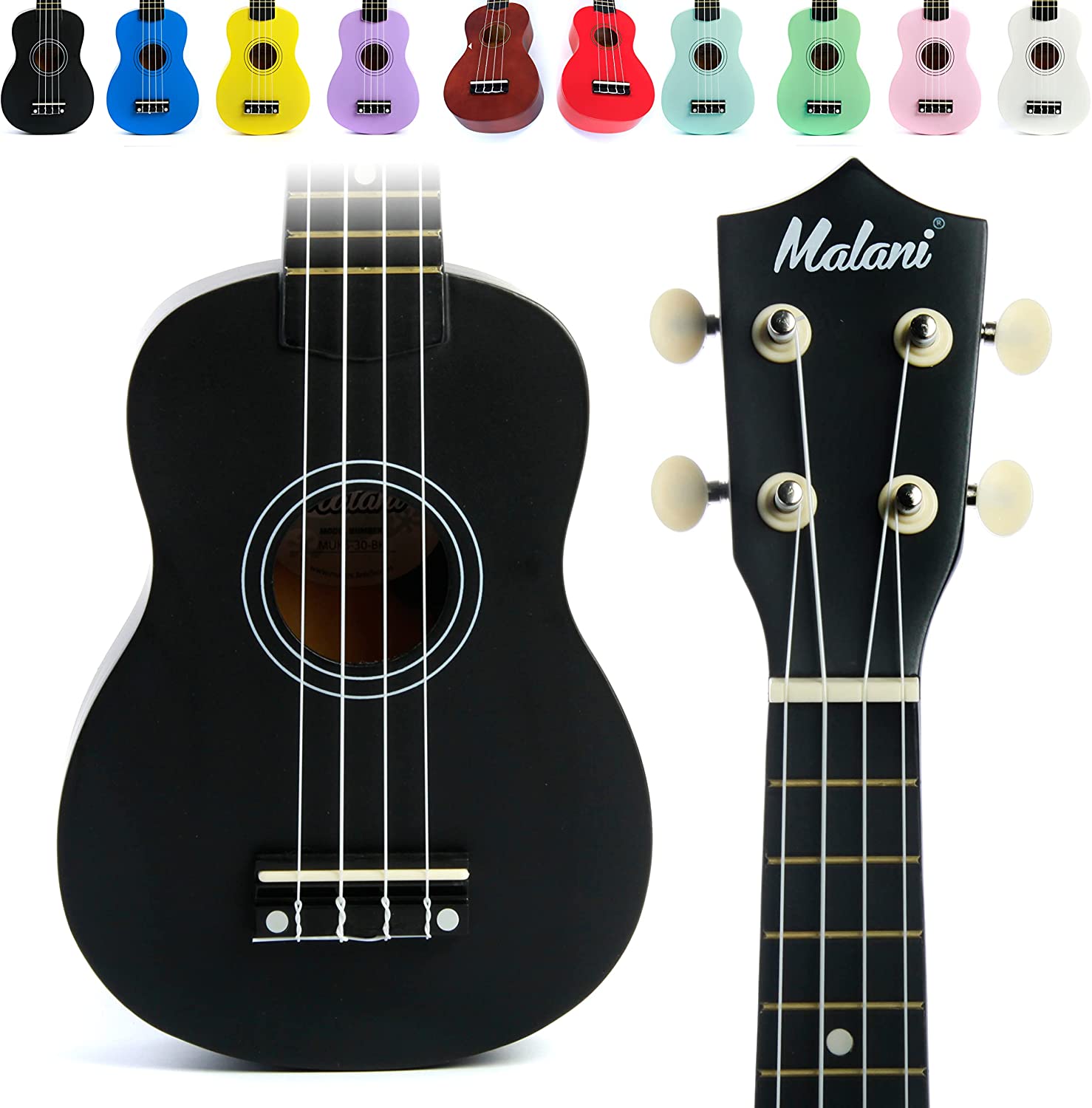 Ceiling
4
3
2
1
Floor
STRINGS
FRETS
Ukulele chords
4    3    2    1
4    3    2    1
4    3    2    1
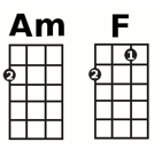 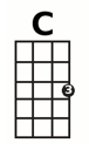 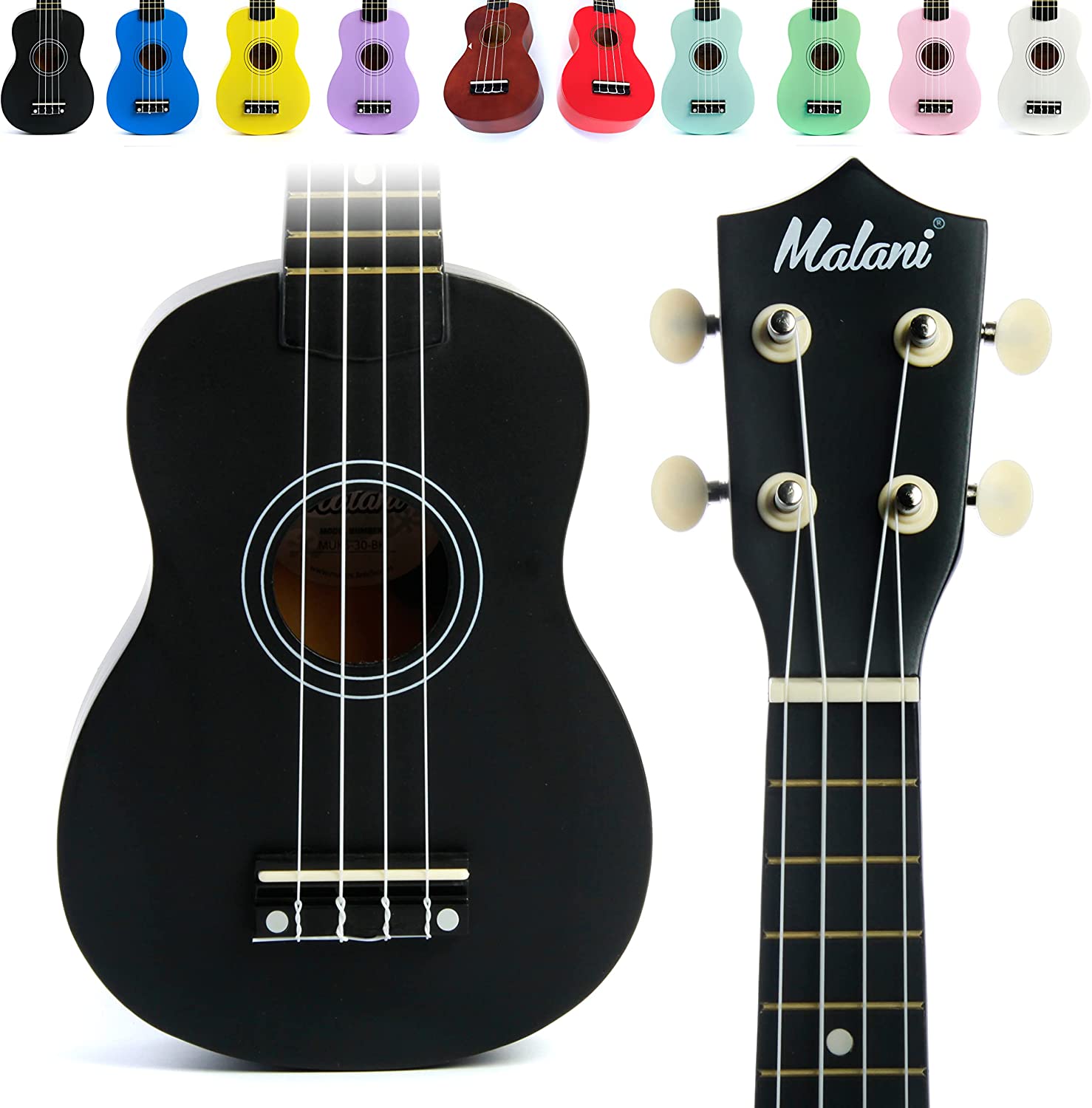 Ceiling
4
3
2
1
Floor
Ukulele A minor (Am) chord
4    3    2    1
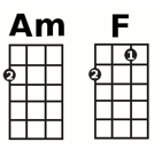 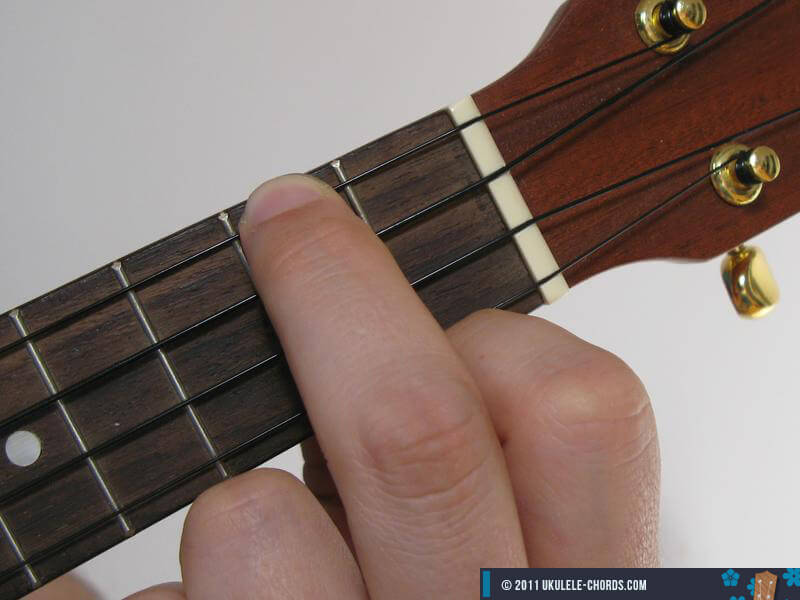 Ukulele F chord
4    3    2    1
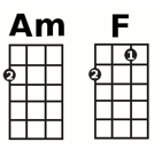 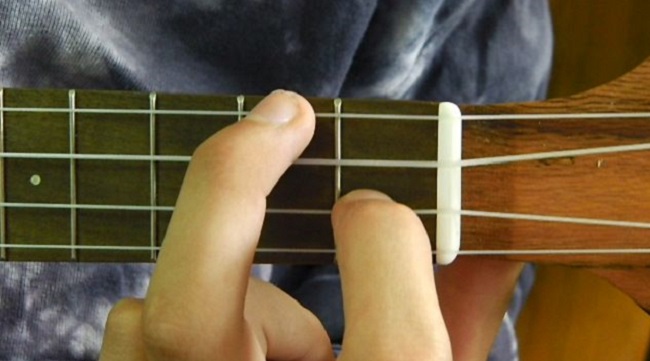 Ukulele A minor (Am) chord
4    3    2    1
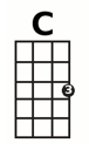 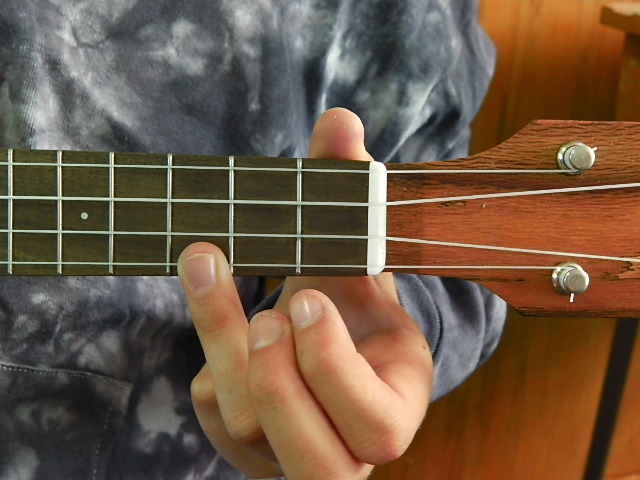 Ukulele strumming pattern
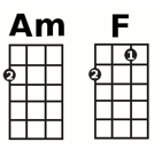 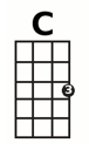 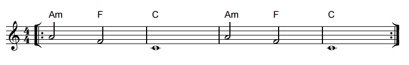 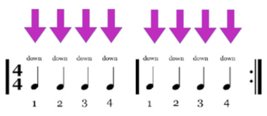 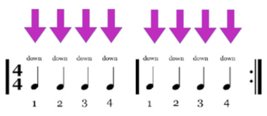 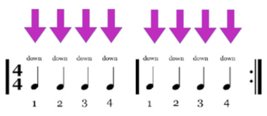 Strumming pattern 1 – Minim beats


Strumming pattern 2 – Crotchet beats
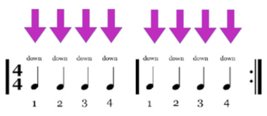 Ukulele strumming pattern
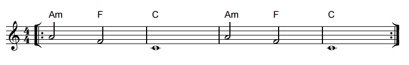 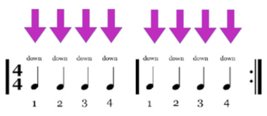 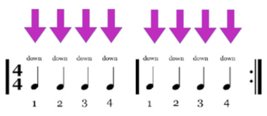 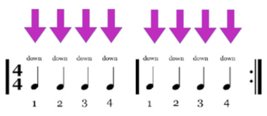 Strumming pattern 1 – Minim beats
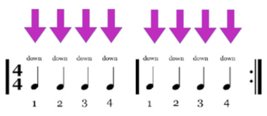 Strumming pattern 2 – Crotchet beats
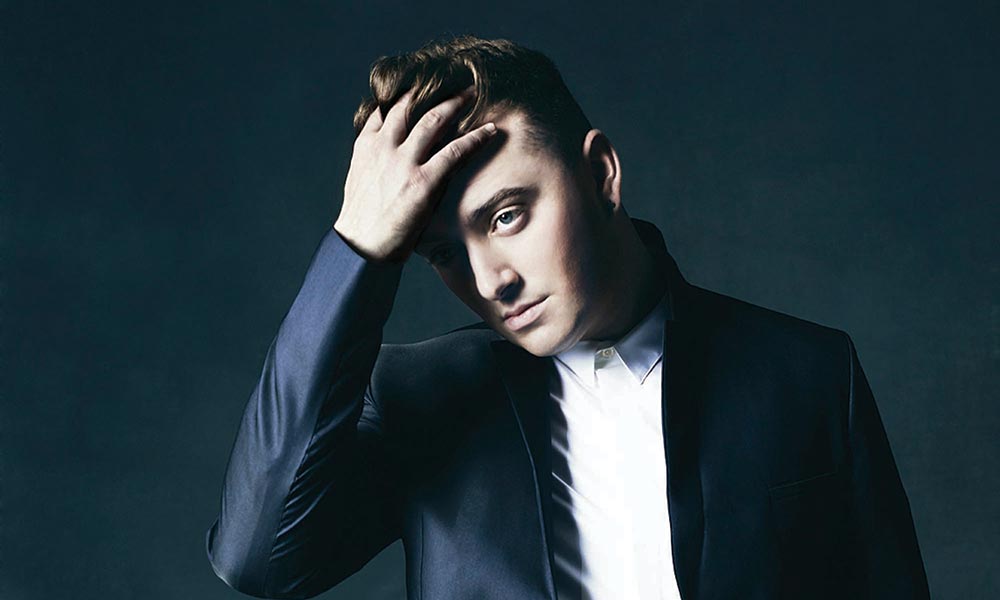 Success Criteria
I can confidently describe the parts of the ukulele.
I can perform specific chords on the ukulele and perform as part of a group.
I can evaluate my own and others performances providing next steps and targets.
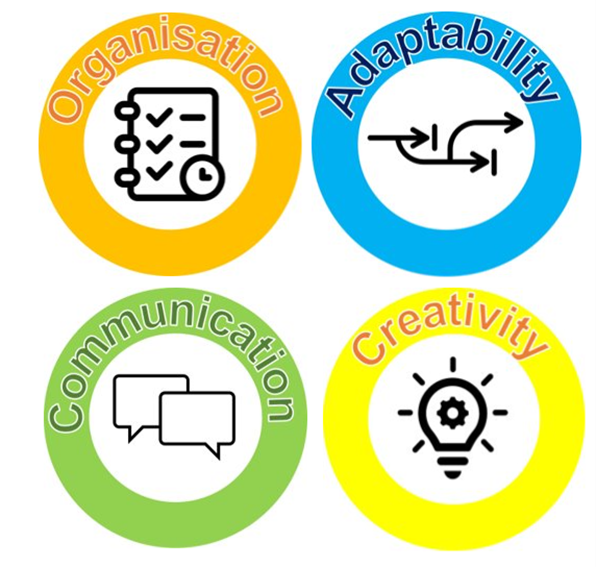